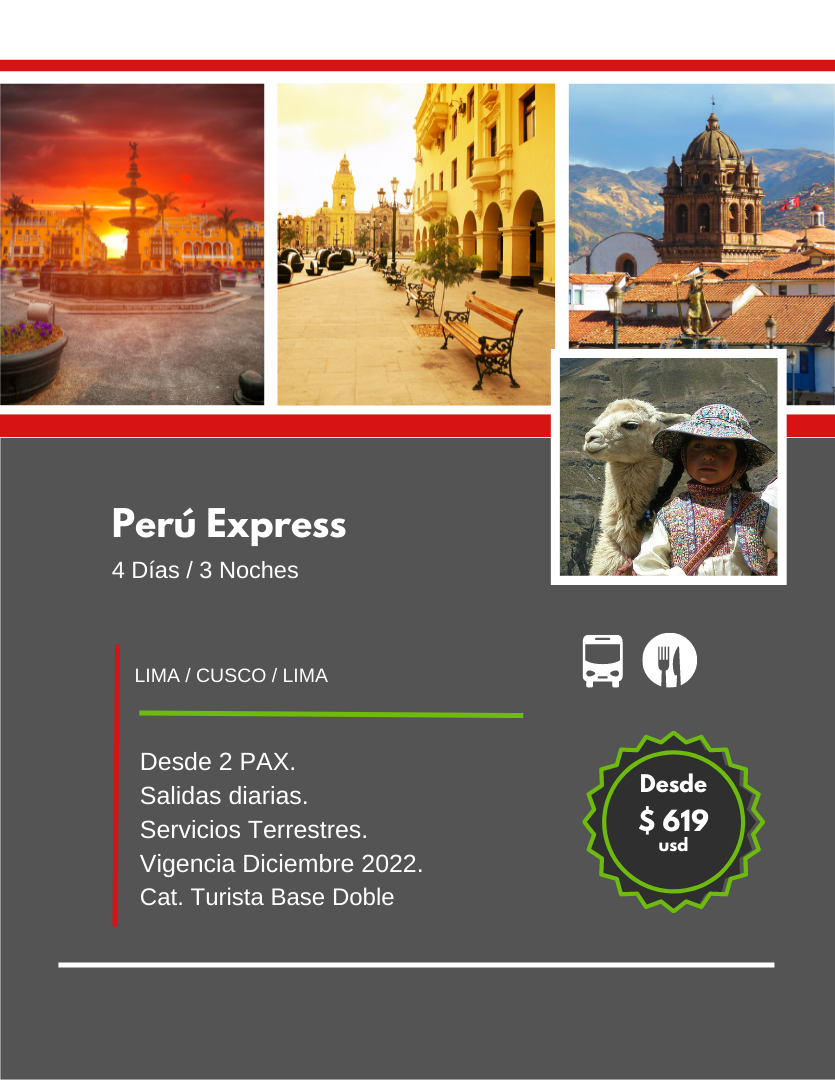 COLOCA
AQUÍ TU
LOGOTIPO
COLOCA AQUÍ TUS DATOS DE CONTACTO